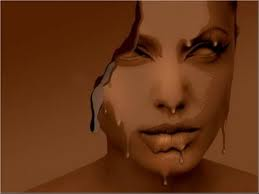 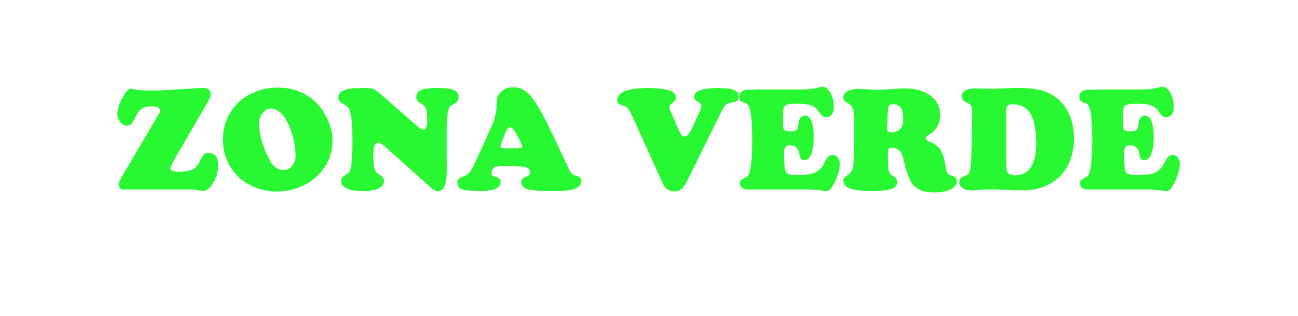 PRODUCTo PIFARRE VENDeR
Guirlache
Toffee Bombon
Macadamia
Chocokrecs leche
Almendra con chocolate negro,chocolate blanco y chocolate con leche
.Avellana con chcolate negro,chocolate blanco y chocolate con leche.
Cacahuete con chocolate negro y chocolate blanco
Tania
Mimosa
Bolas Colores
Membrillo
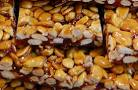 Guirlache
El Guirlache és un dulce hecho basicamente de alemndras i caramelo solidificado tipico en España de muchas zonas de la antigua corona de Aragón.
7,40€/kg
Toffee Bombon
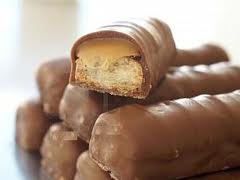 El toffee es un dulce cremoso que se hace con caramelo en almíbar 
y se le añade mantequilla; cuando el color del caramelo es tostado, se cuece la mezcla, hasta que quede homogéneo, se le añade nata y se termina de cocer el caramelo.

5,15 €/kg
Macadamia
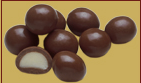 La macademia ,
tienen la nuez comestible esta bañada con chocolate.
En la actualidad la macadamia se cultiva también en México, Bolivia,Colombia CostaRica, Guatemala, Ecuador, Paraguay, Perú y República Dominicana

14,10 € kg.
Chocokrecs leche
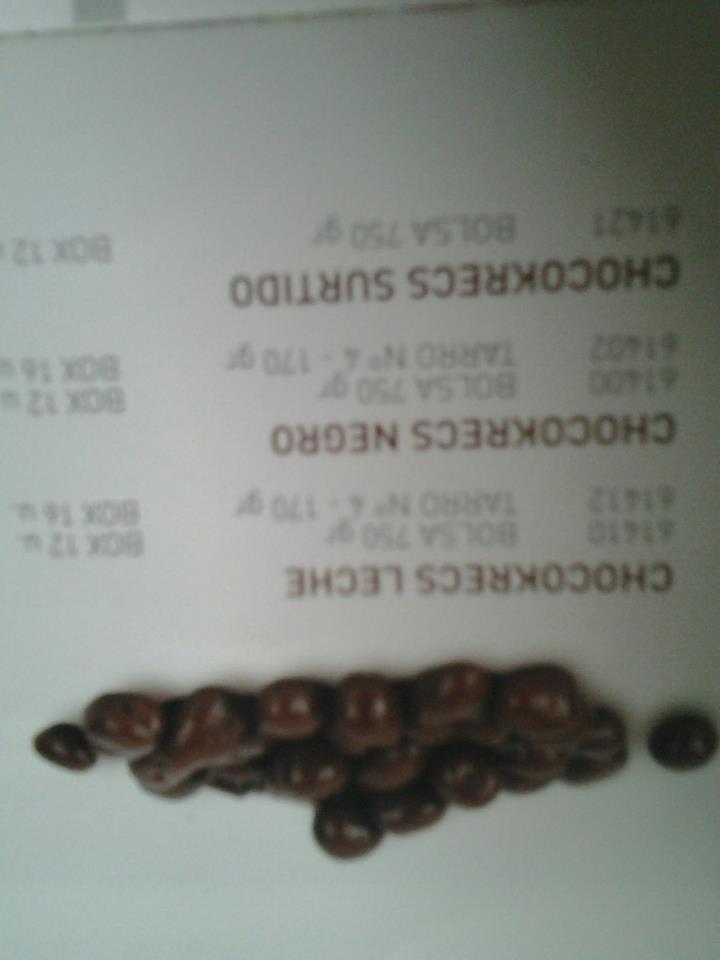 Son como unos cachauetes bañados con chocolate i ay de chocolate blanco i negro aparte de el chocolate con leche.
5,65 € / kg
Almendra con chocolate negro,chocolate blanco y chocolate con leche
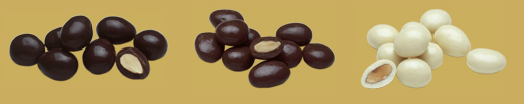 Son las almendras normales pero bañadas con chocolate negro blanco i chocolate con leche
9,10 € /kg
Avellana con chcolate negro,chocolate blanco y chocolate con leche.
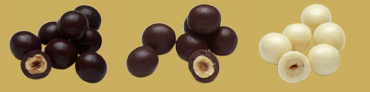 Son avellanas bañadas en chocolate blanco, negro, chocolate con leche.
9,35 € / kg
Cacahuete con chocolate negro y chocolate blanco
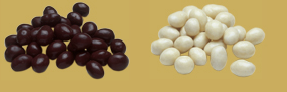 Son unas unis cacahuetes que se ponen en chocolate banco negro i chocolate con leche.
  Estan echos por el piffare.
6,15€/kg
Tania
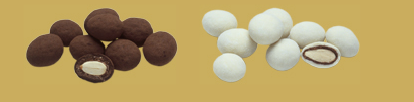 Son los cacahuetes vañados con un chocolate espeso i necesita unas cuantas horas para que se quede con esa masa de polbericada.
12 € /kg
Mimosa
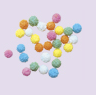 La mismosas un caramelo  echo ñado de con anis i b añado con colores 
4€ kg
Bolas de colores
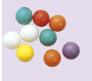 Son unas bolas de xikle bañadas en corlores i que el sabor dura.
3,70 € / kg
Membrillo
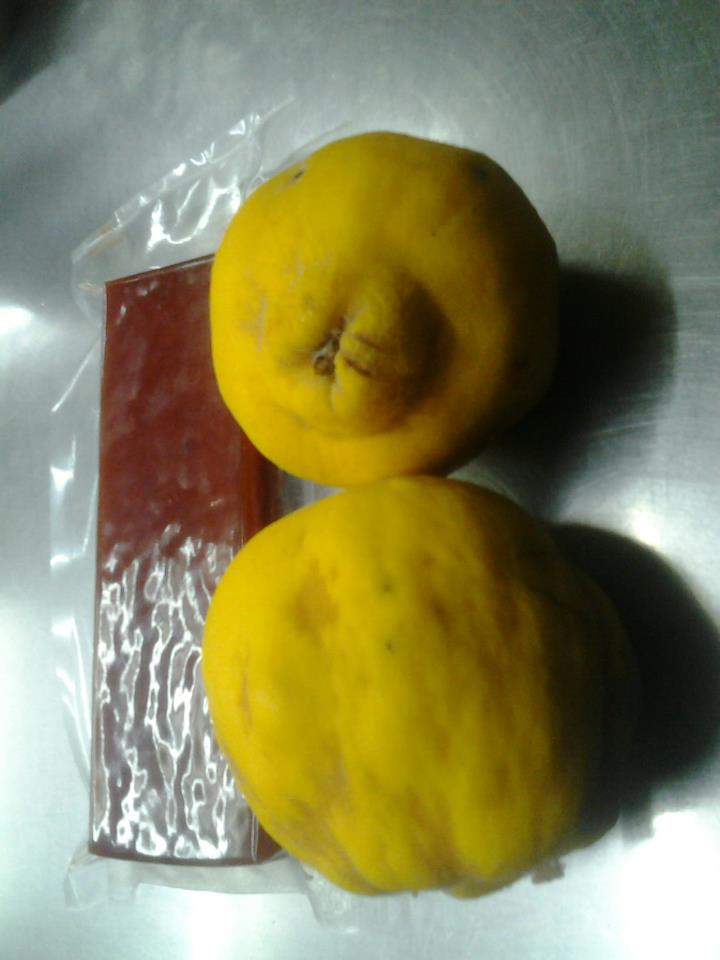 El  membrillo esta echo con limos azucar i con mirl  es una de las frutas mas vendidas i esquisitas.

8,40€/kg
MiEMBROS DEL GRUPO

IVAN  PELEGRINA
 MAMADOOU SARR
 TAMARA BAÑUELOS
Jair Alba